El Cerebro Urbano: ¿Planeación Versus Gobernanza?
aportes al debate contemporáneo sobre la planeación urbana como medio para la consolidación del gobierno en las grandes áreas urbanas latinoamericanas
Profesor Mauricio Sierra | Redes y Gobernanza | Abril de 2018
El Cerebro Urbano
El significado de las redes.
¿Cómo ”funciona” un buen gobierno?
Gobernanza como resiliencia.
¿Cómo “actúa” un buen ciudadano?
La salida es por la entrada.
El uso consciente de la Matrix.
La inteligencia colectiva como política pública.
Profesor Mauricio Sierra | Redes y Gobernanza | Abril de 2018
El paradigma de la innovación en la gestión pública y el significado de las redes
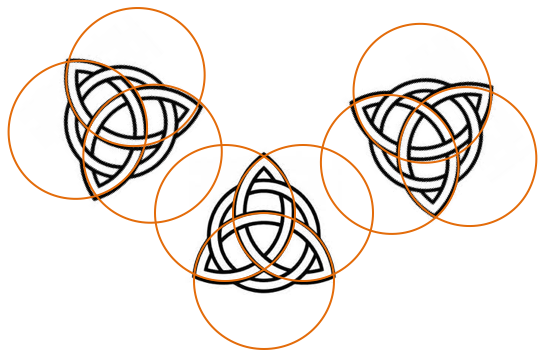 El significado de las redes
El cerebro humano no parece haber evolucionado para funcionar en red.
La inteligencia colectiva, en nuestro caso, requiere de estructuras de comunicación mediadas por el poder.
El uso de ordenadores y la internet ha facilitado entender otras formas sociales de comunicación y poder.
Profesor Mauricio Sierra | Redes y Gobernanza | Abril de 2018
Ordenador: El complemento de la RED
Niveles jerárquicos
Coordinación
Compromiso y responsabilidad
Autoría de los resultados
Entorno
Estructura
Dinamismo de la estructura
Objetivo de la organización
01123581321345589144233377610987159725844181676510946177112865746368750251213931964183178115142298320401346269217830935245785702887922746514930352241578173908816963245986102334155165580141267914296433494437701408733
0,1,1,2,3,5,8,13,21,34,55,89,144,233,377,610,987,1597,2584,4181,6765,10946,17711,28657,46368,75025,121393,196418,317811,514229,832040,1346269,2178309,3524578,5702887,9227465,14930352,24157817,39088169,63245986,102334155,165580141,267914296,433494437,701408733
Estructuras de poder①
Niveles jerárquicos: Verticales
Coordinación: Desde la cabeza
Compromiso y responsabilidad: Directamente proporcional al nivel jerárquico
Autoría de los resultados: Del jefe
Entorno: Cerrado/Único
Estructura: Rígida
Dinamismo de la estructura: Lento
Objetivo de la organización: Asignación específica de funciones por cargos y espacios de poder
CENTRALIZADO
❶Paul Baran (1926-2011)
Modelo Urbano Centralizado
Judicial
Conservador
Ejecutivo
Legislativo
Liberal
Monárquico
Pensamiento
Jerárquico
Interno
Oligárquico
Anárquico
Globalizado
Localizado
Externo
Estructuras de poder
Niveles jerárquicos: Semi-horizontales
Coordinación: Desde un centro designado
Compromiso y responsabilidad: En el centro
Autoría de los resultados: Del coordinador
Entorno: Abierto/Único
Estructura: Centralizada
Dinamismo de la estructura: Lento ó ágil
Objetivo de la organización: De coordinación
DESCENTRALIZADO
Modelo Urbano Descentralizado
Judicial
Conservadora
Ejecutiva
Legislativa
Liberal
Monárquica
Formas de pensar ❷
Jerárquica
Interna
Oligárquica
Orientaciones
Anárquica
Tendencias
Funciones
Global
Local
Externa
Estructuras
Niveles
❷Stemberg (n. 1949)
Estructuras de poder
Niveles jerárquicos: Horizontales
Coordinación: Entre todos
Compromiso y responsabilidad: En cada uno de los miembros de la RED
Autoría de los resultados: De todos
Entorno: Abierto/Variado
Estructura: Horizontal
Dinamismo de la estructura: Ágil
Objetivo de la organización: De apoyo/de acción
DISTRIBUIDO
Modelo Urbano Distribuido
Judicial
Conservador
Ejecutivo
Legislativo
Liberal
Monárquico
Formas 
de Poder
Jerárquico
Interno
Oligárquico
Anárquico
Globalizado
Localizado
Tendencial
Funcional
Orientado
Nivelado
Formal
Externo
Si el gobierno abierto es la meta, la innovación “pública” será el camino para alcanzarla
CBG: OCDE / 1990
https://www.dnp.gov.co/Gobierno/BuenGobierno.aspx  / Septiembre de 2003
El Cerebro Urbano
El significado de las redes.
¿Cómo ”funciona” un buen gobierno?
Gobernanza como resiliencia.
¿Cómo “actúa” un buen ciudadano?
La salida es por la entrada.
El uso consciente de la Matrix.
La inteligencia colectiva como política pública.
Profesor Mauricio Sierra | Redes y Gobernanza | Abril de 2018
¿Cómo ”funciona” un buen gobierno?
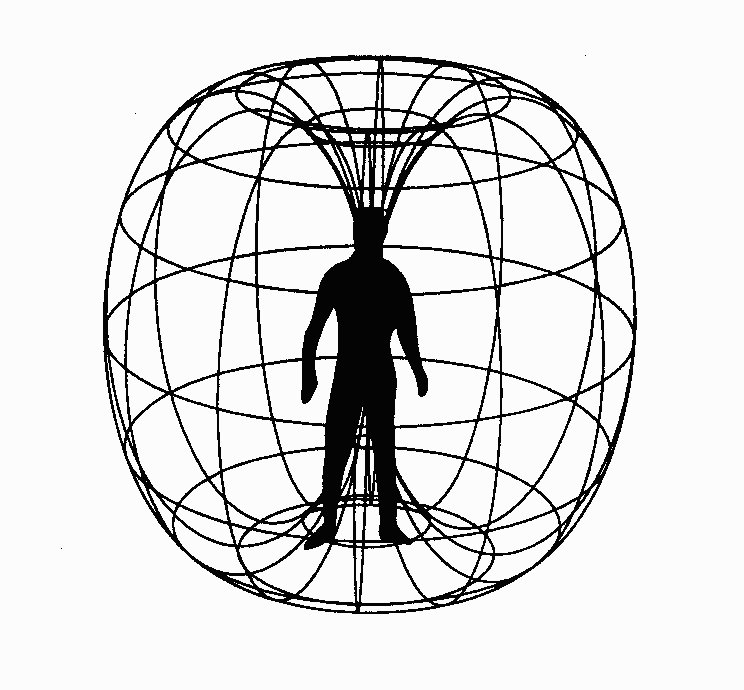 Nosotros somos un modelo de auto-gobierno. Estamos «intrincados» con otro «mí mismo» en ciclos de desdoblamiento específicos llamados “paquetes de plenitud”.
Profesor Mauricio Sierra | Redes y Gobernanza | Abril de 2018
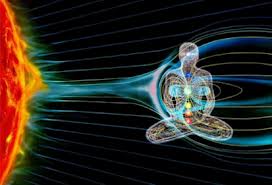 Intrincación
El fenómeno de intrincación permite a dos partículas separadas infinitamente recibir instantáneamente información.
Profesor Mauricio Sierra | Redes y Gobernanza | Abril de 2018
Intrincación – Información - Creación
Si la información es una energía (de desdoblamiento) esta debe de ser una masa:
E=MC²
Si nuestros pensamientos se transportan por ondas (sin masa), ¿Cómo es esto posible?
Solo es posible si estamos creando lo que estamos imaginando.
E=MC²=Pensamiento
Interfaz Urbana
La interfaz urbana, como fenómeno intrincado o nudo complejo de la realidad, a distintas escalas de tiempo y espacio es «creada» mediante nuestros pensamientos a futuro, para bien o para mal.
La innovación en la gestión pública basada en la resiliencia y la dignidad
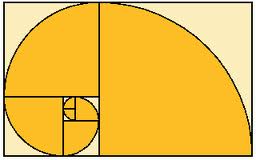 El desarrollo consiste en saber desenrrollarnos
Cuando las condiciones sean favorables.
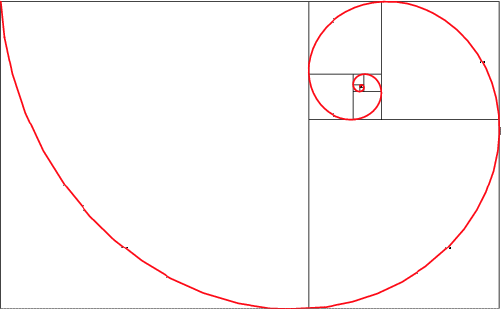 Y en saber como enrrollarnos
Cuando las condiciones 
Sean desfavorables.
Profesor Mauricio Sierra | Redes y Gobernanza | Abril de 2018
Bases para un nuevo paradigma
La dignidad es un concepto normalmente atribuido al sujeto, pero mediante un cambio de enfoque es posible entender que un objeto puede también ser digno, en la medida en que pueda sustentarse.
La resiliencia es una idea atribuida al objeto, que mediante una nueva mirada puede entenderse como una característica del nuevo sujeto sustentable.
Omnijetividad
Como respuesta al fenómeno de intrincación universal, no existe diferencia entre la interfaz humana-urbana, solamente escalas de espacio-tiempo consciente.
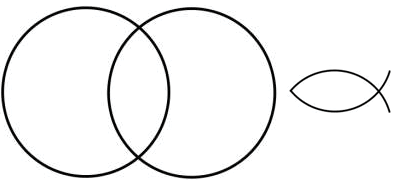 Objeto – Sujeto - Omnijeto
Profesor Mauricio Sierra | Redes y Gobernanza | Abril de 2018
Nuevo paradigma del desarrollo basado en la resiliencia y la dignidad
Nos referimos al despliegue consciente de la interfaz humana configurando colectivamente, mediante sus pensamientos, el futuro de la interfaz urbana.
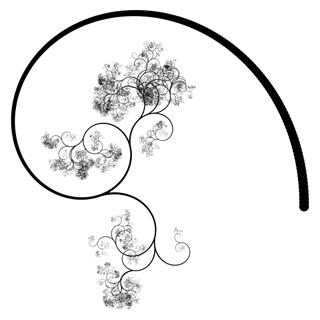 El Cerebro Urbano
El significado de las redes.
¿Cómo ”funciona” un buen gobierno?
Gobernanza como resiliencia.
¿Cómo “actúa” un buen ciudadano?
La salida es por la entrada.
El uso consciente de la Matrix.
La inteligencia colectiva como política pública.
Profesor Mauricio Sierra | Redes y Gobernanza | Abril de 2018
Gobernanza como Resiliencia
Dicha visión, que comienza a ser introducida por la idea del buen gobierno, requiere de una planeación cada vez más participativa y menos indicativa.
Lo que ha cambiado no es solo la manera como se entiende la democracia hoy en día, sino fundamentalmente la manera de gobernar.
Profesor Mauricio Sierra | Redes y Gobernanza | Abril de 2018
Patrones de Resiliencia
Apretados círculos de realimentación.
Reorganización dinámica.
Mecanismos internos de defensa.
Desligamiento.
Diversidad.
Modularidad.
Simplicidad.
Conglomerarse y/o aglomerarse.
Resiliencia
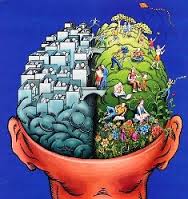 En términos urbanos, la resiliencia es lo más parecido a la neuroplasticidad del cerebro humano.
El Cerebro Urbano – Ciudad del Futuro
“la inteligencia biológica es sólo una de las fases de la evolución de la inteligencia en el universo”.
La ciudad del futuro no necesariamente corresponde al hábitat de seres “vivos” tal y como los conocemos en la actualidad.
Profesor Mauricio Sierra | Redes y Gobernanza | Abril de 2018
Modelos Energéticos Universales
Existen formas universales de inteligencia cósmica relacionadas directamente con nuestro cotidiano. 
Son modelos de origen antiguo que habitan nuestra mente y afectan nuestra vida aunque no podemos percibirlos.
Son arquetipos vivientes presentes en todas las culturas y pueblos del planeta.
Profesor Mauricio Sierra | Redes y Gobernanza | Abril de 2018
Formas y Comportamientos
De la misma manera que los arquetipos simbólicos determinan nuestra vida de manera intensa y oculta, los patrones arquetípicos determinan el diseño de nuestra arquitectura y la población que habitamos.
El tiempo y la energía de los modelos de creencias y comportamientos es tan intenso que determina la forma y el espacio que habitamos consciente o inconscientemente.
Profesor Mauricio Sierra | Redes y Gobernanza | Abril de 2018
El Cerebro Urbano
El significado de las redes.
¿Cómo ”funciona” un buen gobierno?
Gobernanza como resiliencia.
¿Cómo “actúa” un buen ciudadano?
La salida es por la entrada.
El uso consciente de la Matrix.
La inteligencia colectiva como política pública.
Profesor Mauricio Sierra | Redes y Gobernanza | Abril de 2018
Un cerebro urbano «bueno»
Urbanismo y urbanidad, forma y comportamiento definen al «buen» ciudadano.
El dominio único del mundo es la nueva forma de «orbanidad»   que define y ordena la matrix holográfica en tres sencillos pasos: equidad, igualdad y conectividad.
Colaboración, participación y transparencia.
2
2. Orbanidade: A Cidade sou Eu. Rosane Azevedo de Araujo, 2008
¿Existe una «buena» forma y un comportamiento «ciudadano»?
Cualquier pensamiento modifica el futuro y cualquier persona que piensa modifica su futuro y el de los demás.
Existen maneras de pensar el futuro que «fabrican» realidades paradigmáticas que replican patrones de comportamiento y de formas.
Diseñar buenos pensamientos es tan importante como diseñar buena arquitectura.
Profesor Mauricio Sierra | Redes y Gobernanza | Abril de 2018
Un gobierno «bueno»
El dominio de las mentes es el nuevo escenario del poder. Poder comunicar transmitiendo significados mediante el intercambio de una información programada en masas.
Los programadores de la sociedad en red son el nuevo gobierno “bueno”, el gobierno transparente y aparentemente desinteresado que solo busca el bien común.
El Cerebro Urbano
El significado de las redes.
¿Cómo ”funciona” un buen gobierno?
Gobernanza como resiliencia.
¿Cómo “actúa” un buen ciudadano?
La salida es por la entrada.
El uso consciente de la Matrix.
La inteligencia colectiva como política pública.
Profesor Mauricio Sierra | Redes y Gobernanza | Abril de 2018
Desiguales, diferentes y desconectados
Paradójicamente, la salida que nos queda, como población mayoritariamente excluida del proceso de acumulación creciente de capital, es por la entrada. 
Es a través del uso consciente e inteligente de la Internet y los medios que podemos innovar en la gestión.
Profesor Mauricio Sierra | Redes y Gobernanza | Abril de 2018
El Cerebro Urbano
El significado de las redes.
¿Cómo ”funciona” un buen gobierno?
Gobernanza como resiliencia.
¿Cómo “actúa” un buen ciudadano?
La salida es por la entrada.
El uso consciente de la Matrix.
La inteligencia colectiva como política pública.
Profesor Mauricio Sierra | Redes y Gobernanza | Abril de 2018
La interfaz urbana: Una memoria colectiva de futuro
La ciudad del futuro es una ciudad INFORMADA, cuyas partículas se encuentran desdobladas en tiempo presente. 
Depende de la calidad y «pureza» de nuestros pensamientos individuales desdoblados colectivamente (memoria de futuro), determinar cual sería la calidad de dicha ciudad.
Profesor Mauricio Sierra | Redes y Gobernanza | Abril de 2018
La desinformación y la corrupción (a manera de ejemplo)
Adulterar la pureza de algo como la democracia, implica una carga moral propia de un pensamiento clásico y civilizador de la humanidad. 
Nosotros, latinoamericanos, por muchos motivos, entre ellos los históricos, somos producto de la corrupción y eso tenemos que entenderlo si queremos, algún día, superarlo.
Profesor Mauricio Sierra | Redes y Gobernanza | Abril de 2018
La desinformación y la corrupción
Nuestros pensamientos (los de todos nosotros), que son fundamentalmente energía e información, son los responsables de propiciar el caos que estamos viviendo por desinformación.
¿Cómo es esto posible?
Profesor Mauricio Sierra | Redes y Gobernanza | Abril de 2018
En nuestro partido político cumplimos con lo que prometemos
Solo los (ingenuos) pueden creer que
no lucharemos contra la corrupción
porque si hay algo indispensable para nosotros es que
la honestidad y la transparencia sean fundamentales
para alcanzar nuestros ideales
Demostraremos que es una gran estupidez creer que
las mafias seguirán formando parte del gobierno
Como en otros tiempos
aseguraremos sin rastro de duda que
la justicia social será el fin principal de nuestro mandato
Pese a esto hay gente (ingenua) que piensa que ojalá
se pueda seguir gobernando con las artimañas de la vieja política
Cuando asumamos el poder, haremos hasta lo imposible para que
se acaben las situaciones privilegiadas y el tráfico de influencias
No permitiremos en ningún momento que
nuestros niños tengan una formación insuficiente
Cumpliremos nuestros propósitos, aunque
nuestros recursos económicos se hayan agotado
Ejerceremos el poder hasta que
comprendan desde ahora que
somos la nueva política
Tomado de: <https://www.elterrat.com/>
Somos la nueva política.
Comprendan desde ahora que
ejerceremos el poder hasta que
nuestros recursos económicos se hayan agotado
Cumpliremos nuestros propósitos, aunque
nuestros niños tengan una formación insuficiente
No permitiremos en ningún momento que
se acaben las situaciones privilegiadas y el tráfico de influencias
Cuando asumamos el poder, haremos hasta lo imposible para que
se pueda seguir gobernando con las artimañas de la vieja política
Pese a esto hay gente (ingenua) que piensa que ojalá
la justicia social será el fin principal de nuestro mandato
Aseguraremos sin rastro de duda que
como en otros tiempos
las mafias seguirán formando parte del gobierno
Demostraremos que es una gran estupidez creer que
para alcanzar nuestros ideales
la honestidad y la transparencia sean fundamentales
Porque si hay algo indispensable para nosotros es que
no lucharemos contra la corrupción
Solo los (ingenuos) pueden creer que
en nuestro partido político cumplimos con lo que prometemos
Tomado de: <https://www.elterrat.com/>
¿Cómo somos responsables de la ciudad del futuro?
Nosotros fabricamos nuestro futuro aunque no seamos conscientes de ello.
Hay tanta complejidad en el discurso neoliberal que ahora no podemos ni reconocernos a nosotros mismos. 
Contra la alta complejidad, Boaventura de Sousa,   propone una “alta simplicidad”. Combinar Revolución y Democracia.
3
3. Tomado de: https://www.las2orillas.co/democratizar-la-revolucion-revolucionar-la-democracia/
El Cerebro Urbano
El significado de las redes.
¿Cómo ”funciona” un buen gobierno?
Gobernanza como resiliencia.
¿Cómo “actúa” un buen ciudadano?
La salida es por la entrada.
El uso consciente de la Matrix.
La inteligencia colectiva como política pública.
Profesor Mauricio Sierra | Redes y Gobernanza | Abril de 2018
La inteligencia colectiva como política pública
Esta nueva misión, que es de naturaleza abierta y colaborativa tiene como meta generar nuevos valores públicos y centrarnos cada vez más en las personas como sujetos conscientes del desarrollo.
Profesor Mauricio Sierra | Redes y Gobernanza | Abril de 2018
La “ciudad” del futuro
Como espacio de lo “plasmático”, la ciudad del futuro obedecería a principios de “neuroplasticidad”, de manera que las actuales divisiones entre lo “público” y lo “privado”, lo “natural” y lo “construido” serán condiciones obsoletas y hasta poco viables.
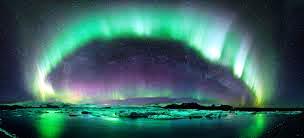 Profesor Mauricio Sierra | Redes y Gobernanza | Abril de 2018
La interfaz urbana: Una memoria colectiva de futuro
Como espacio-tiempo «plasmático», la interfaz urbana futura será construida colectivamente si nos logramos desdoblar y conectar por escalas de tiempo-espacio.
Escapamos del apocalipsis futuro que ha sido configurado como tendencia de pasado a presente, si logramos entender que se trata de ciclos de desdoblamiento por escalas de espacio-tiempo.
Profesor Mauricio Sierra | Redes y Gobernanza | Abril de 2018
Conclusiones: Hagamos un mejor futuro
No hay que olvidar que vivimos en la fábula que imaginamos.
Cualquier pensamiento fabrica futuro (como posibilidad).
Cualquier persona puede modificar ese pensamiento futuro, conscientemente.
Hacer (desear) al prójimo lo mismo que quisiéramos para nosotros es lo único que nos garantiza un mejor futuro.
Profesor Mauricio Sierra | Redes y Gobernanza | Abril de 2018